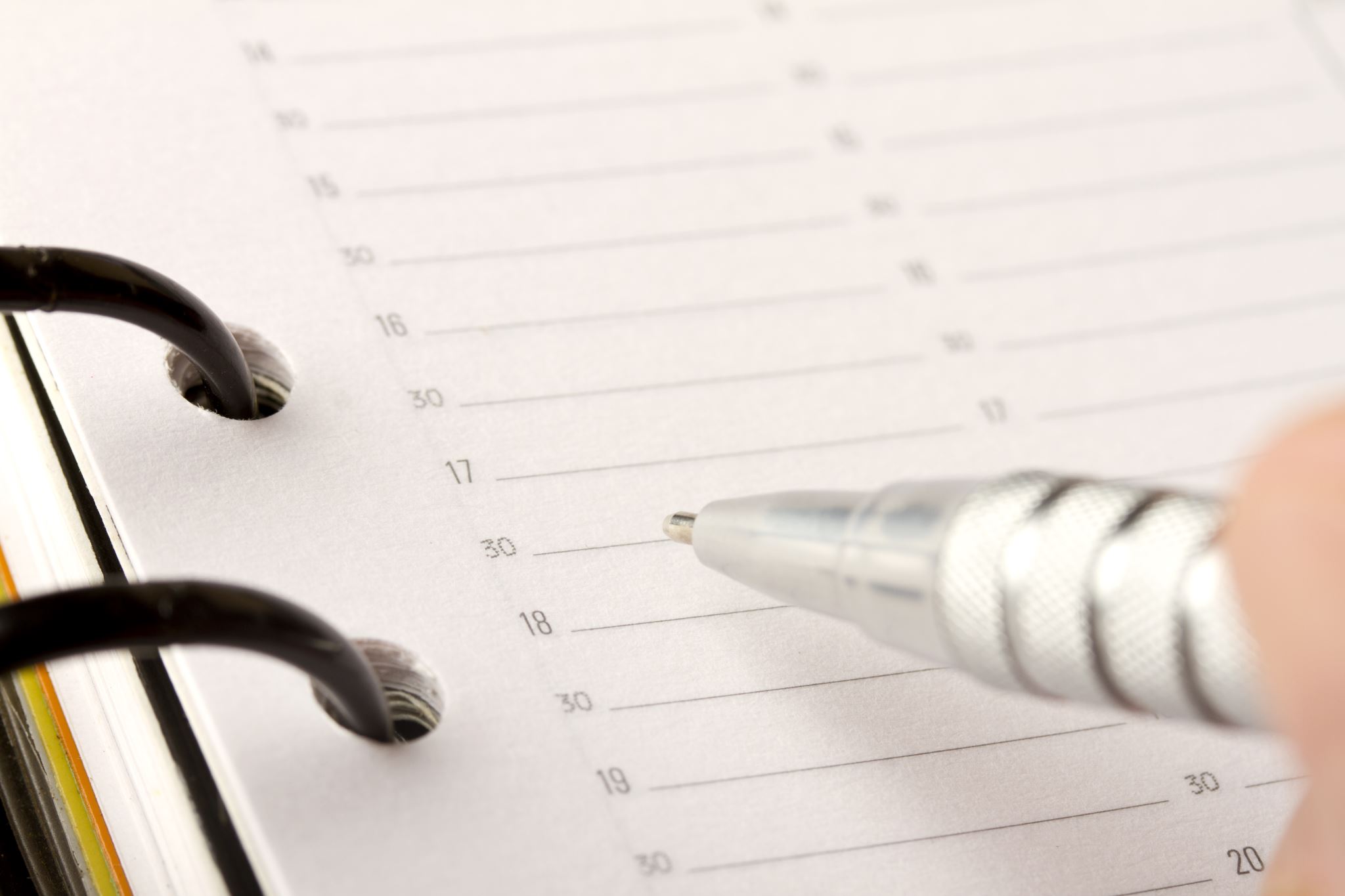 Office 365
CENTRO: CEIP Padre Claret

PONENTE: José Pastor Diez
Distribución de sesiones
Outlook, Calendario, OneDrive y herramientas básicas (Word, Excel y PowerPoint).
Forms y Sway.
Teams y OneNote
Teams y OneNote, más una propuesta de actividad final.
¿Qué es Office 365?
Conjunto de herramientas gratuitas del paquete Microsoft Office que tenemos incluidas en nuestra cuenta Educa, tanto alumnado como profesorado.
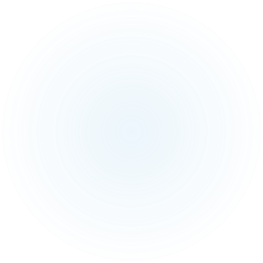 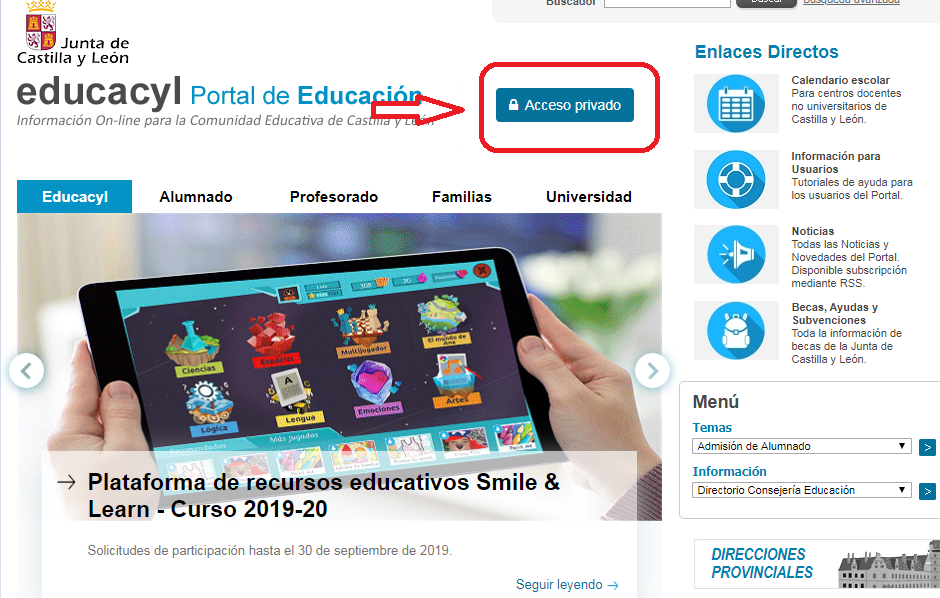 ¿Cómo acceder?
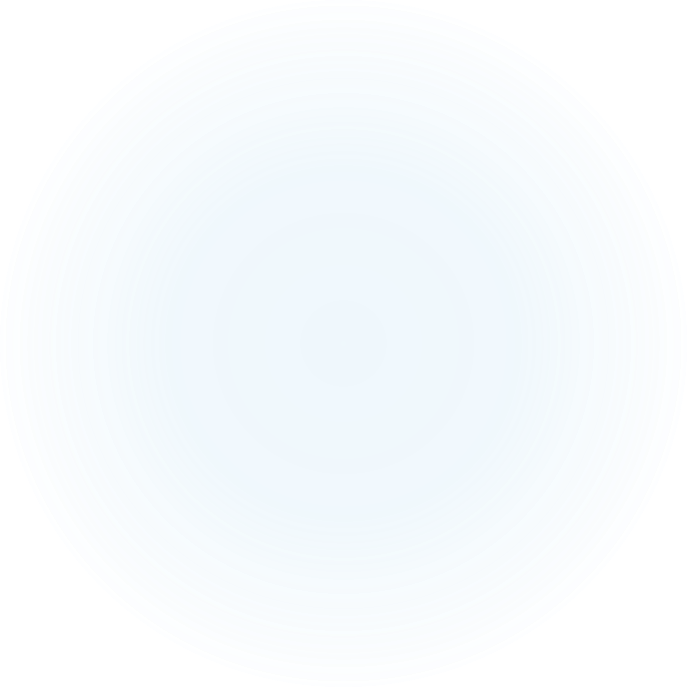 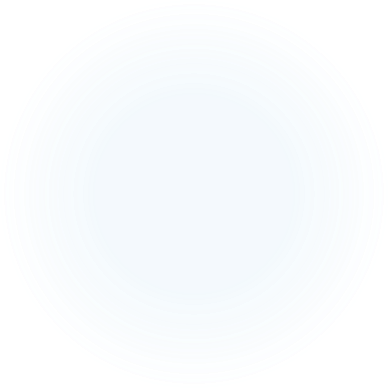 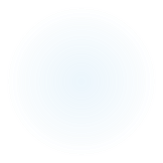 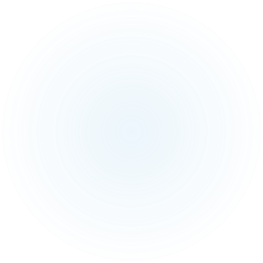 ¿Necesito recuperar o cambiar la contraseña?Desde la pestaña "mis datos" se puede modificar.
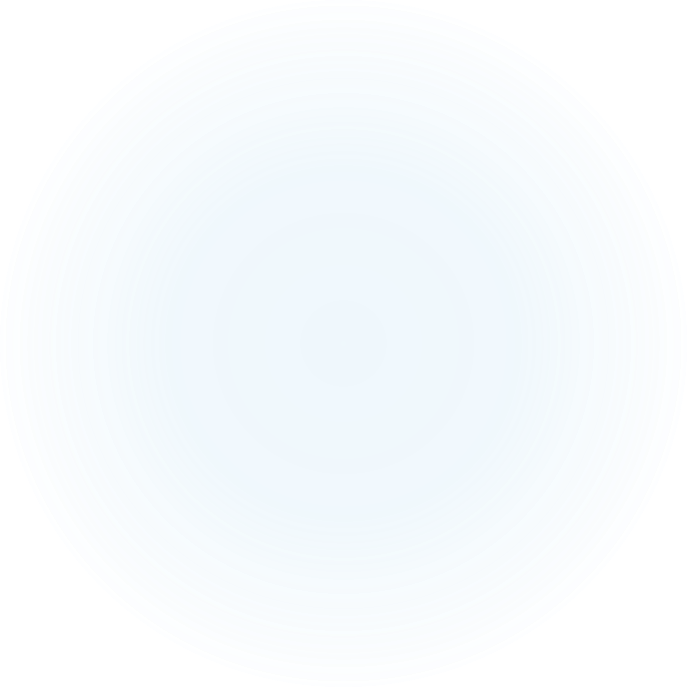 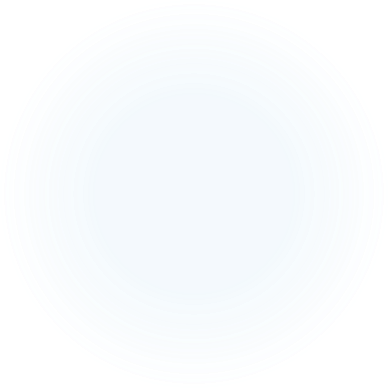 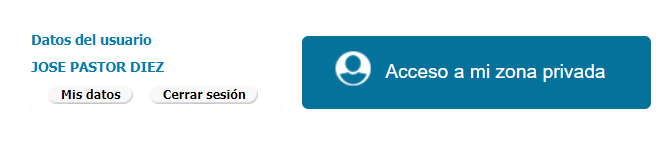 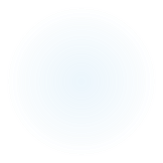 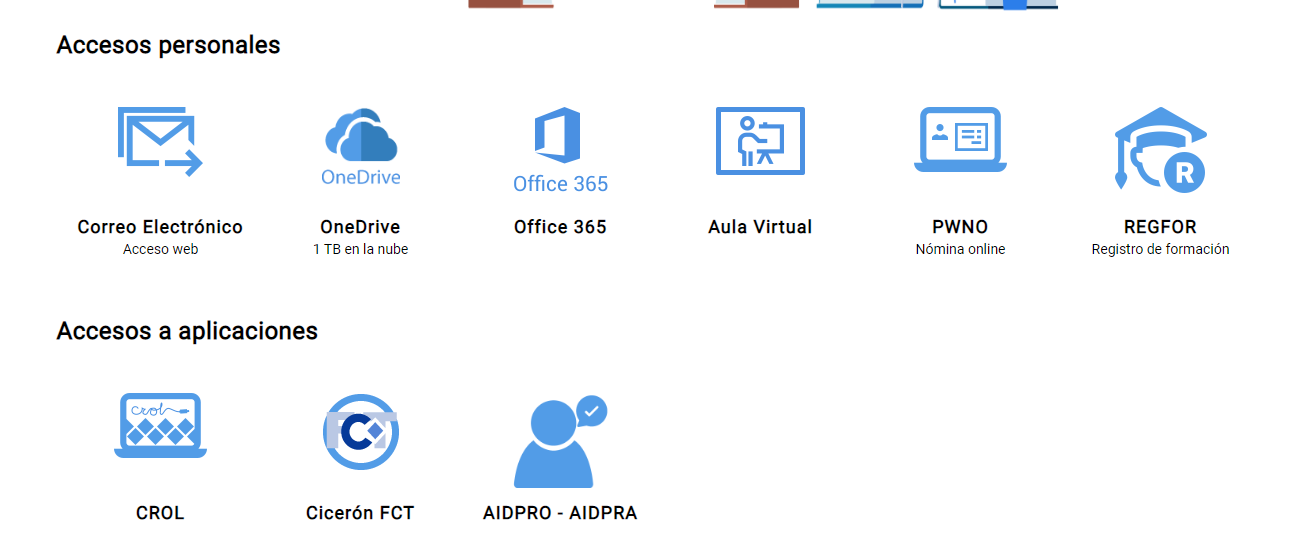 ¿Con qué herramientas contamos?
Panel de control
Iniciar nuevo: accesos rápidos.
Ruleta: personalizar panel de control.
Descarga de office en nuestro pc.
Acceso a todas las aplicaciones 365.
Outlook
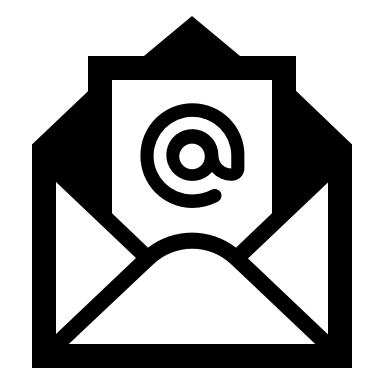 Enviar, responder y reenviar. Adjuntar archivos.
Configurar opciones:
Temas.
Firma.
Calendario
Crear un evento.
Añadir recordatorios.
Sincronización teléfono.
Incluir próximas sesiones:
23 oct
4 nov
25 nov
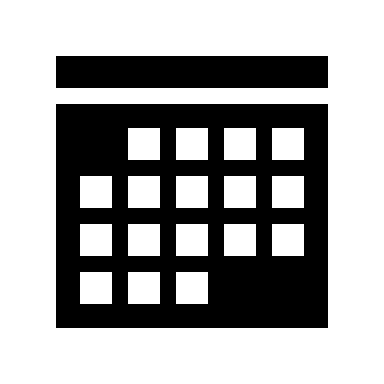 Onedrive
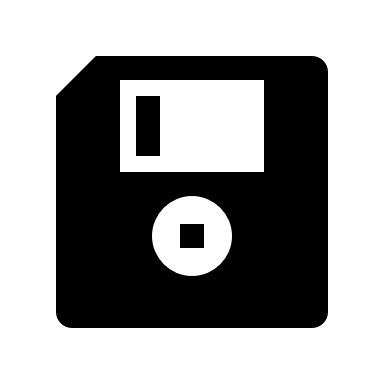 Alojar nuestros archivos.
Crear carpetas:
Privadas
Compartidas
Word
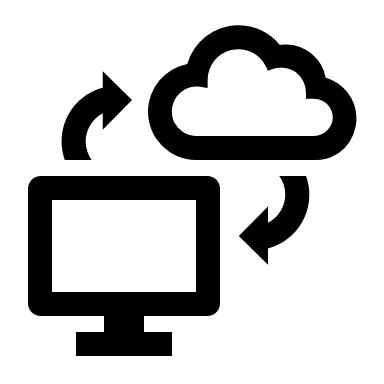 Crear un documento dentro de nuestro OneDrive. 
Funciones extra.
Lo compartimos con un compañero/a y lo editamos.
PowerPoint
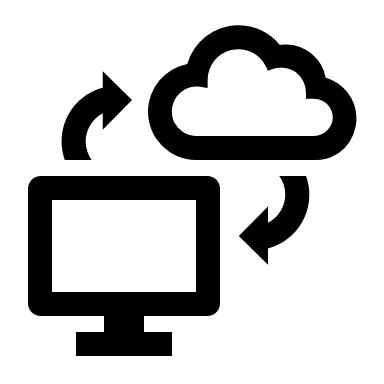 Crear un documento dentro de nuestro OneDrive. 
Opciones de personalización.
Lo compartimos con un compañero/a y lo editamos.
Excel
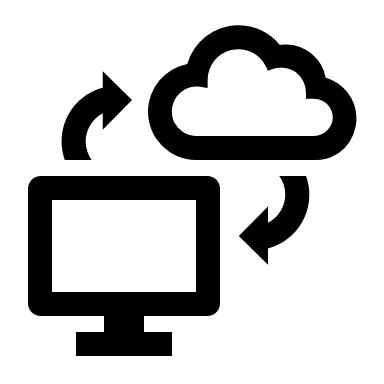 Crear un documento dentro de nuestro OneDrive. 
Lo compartimos con un compañero/a y lo editamos.
En la próxima sesión...
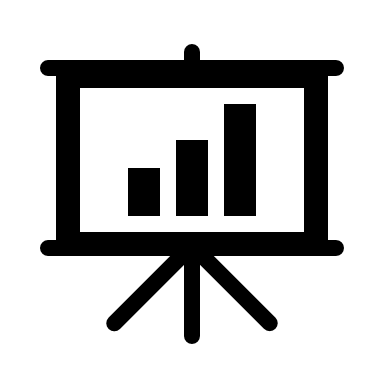 Trabajaremos con la herramienta FORMS, para crear formularios y cuestionarios.
Diseñaremos presentaciones con SWAY.